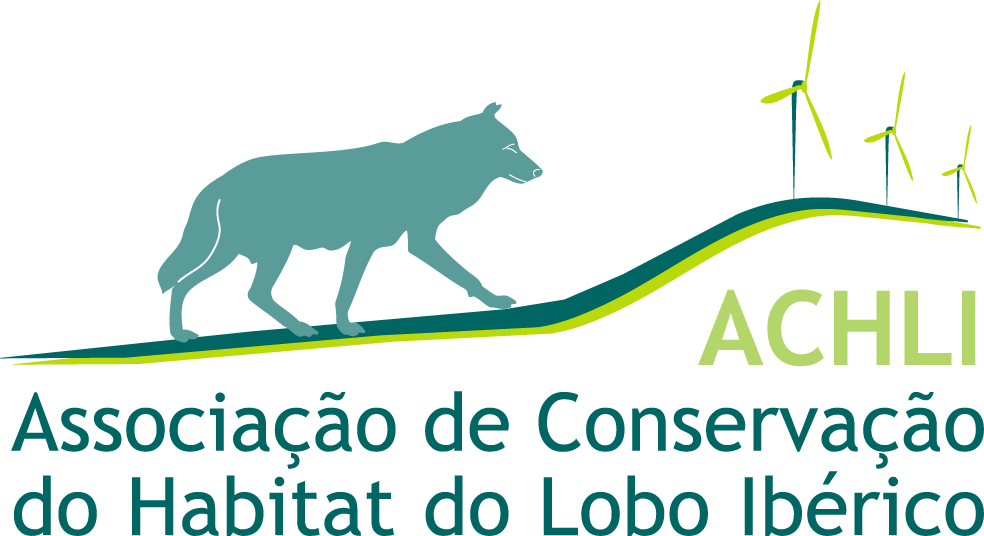 Creation and management of a compensatory scheme wind farms and wolf habitat conservation in PortugalGonçalo Brotas, José Miguel Oliveira & Cindy Loureiro
Hamburg, 29th September 2016
Compensatory Measures
Hamburg, 29th September 2016
Creation and management of a compensatory scheme
wind farms and wolf habitat conservation in Portugal
Wind farms and Wolf
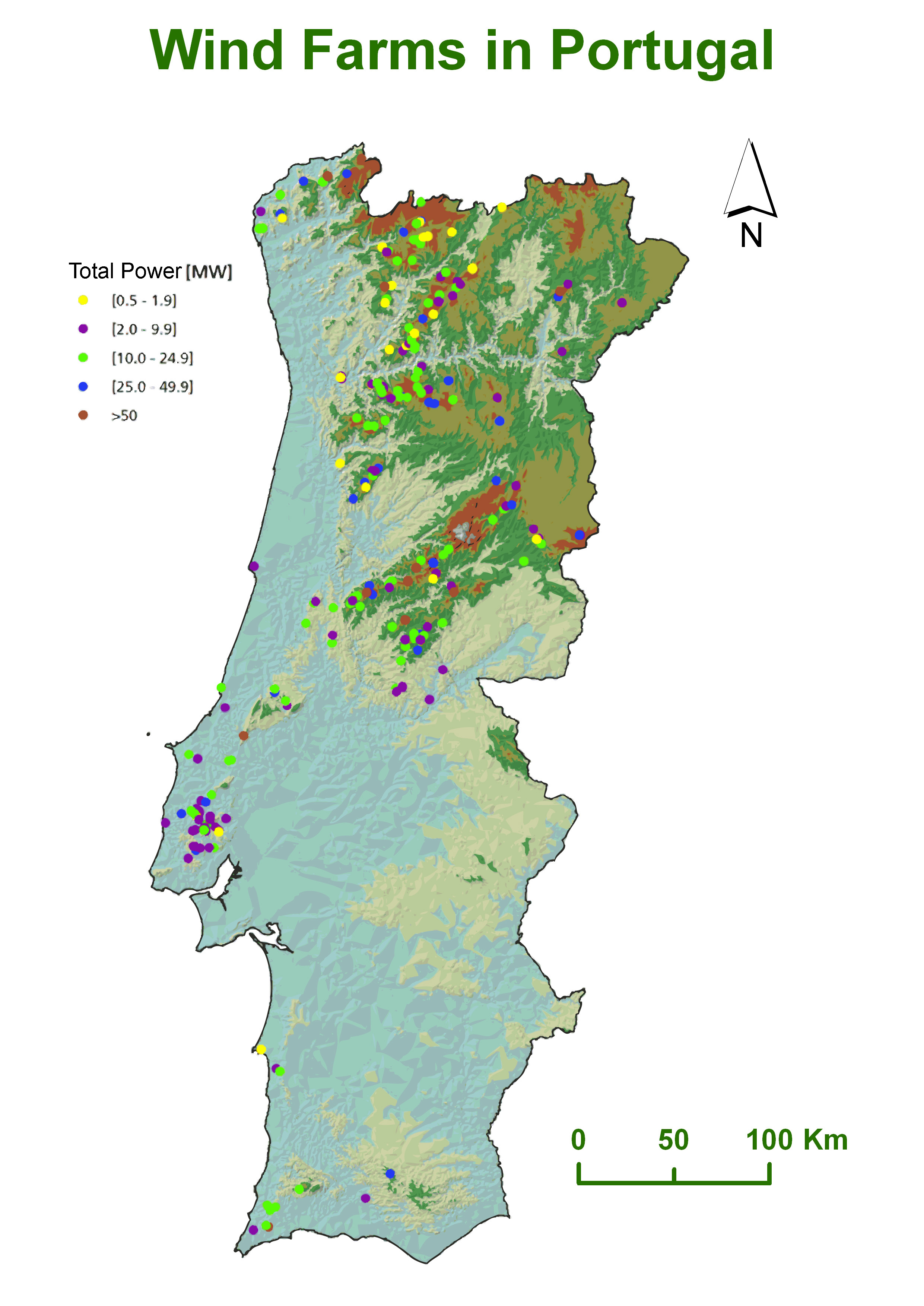 5000 MW installed
Majority of wind farms located in remote mountain areas 
Iberian Wolf is a protected species
Northern and central (interior) regions
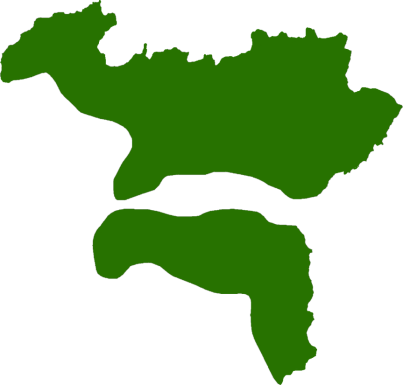 Hamburg, 29th September 2016
Creation and management of a compensatory scheme
wind farms and wolf habitat conservation in Portugal
The Compensatory Scheme
Hamburg, 29th September 2016
Creation and management of a compensatory scheme
wind farms and wolf habitat conservation in Portugal
The Compensatory Scheme
Creation of ACHLI in 2006
16 members – Wind farm companies
Annual contributions to the Wolf Fund and ACHLI according to the installed capacity
ACHLI (a NPO) manages the Wolf Fund
Hamburg, 29th September 2016
Creation and management of a compensatory scheme
wind farms and wolf habitat conservation in Portugal
Wolf Fund and ACHLI
Hamburg, 29th September 2016
Creation and management of a compensatory scheme
wind farms and wolf habitat conservation in Portugal
Wolf Fund Wind Farms
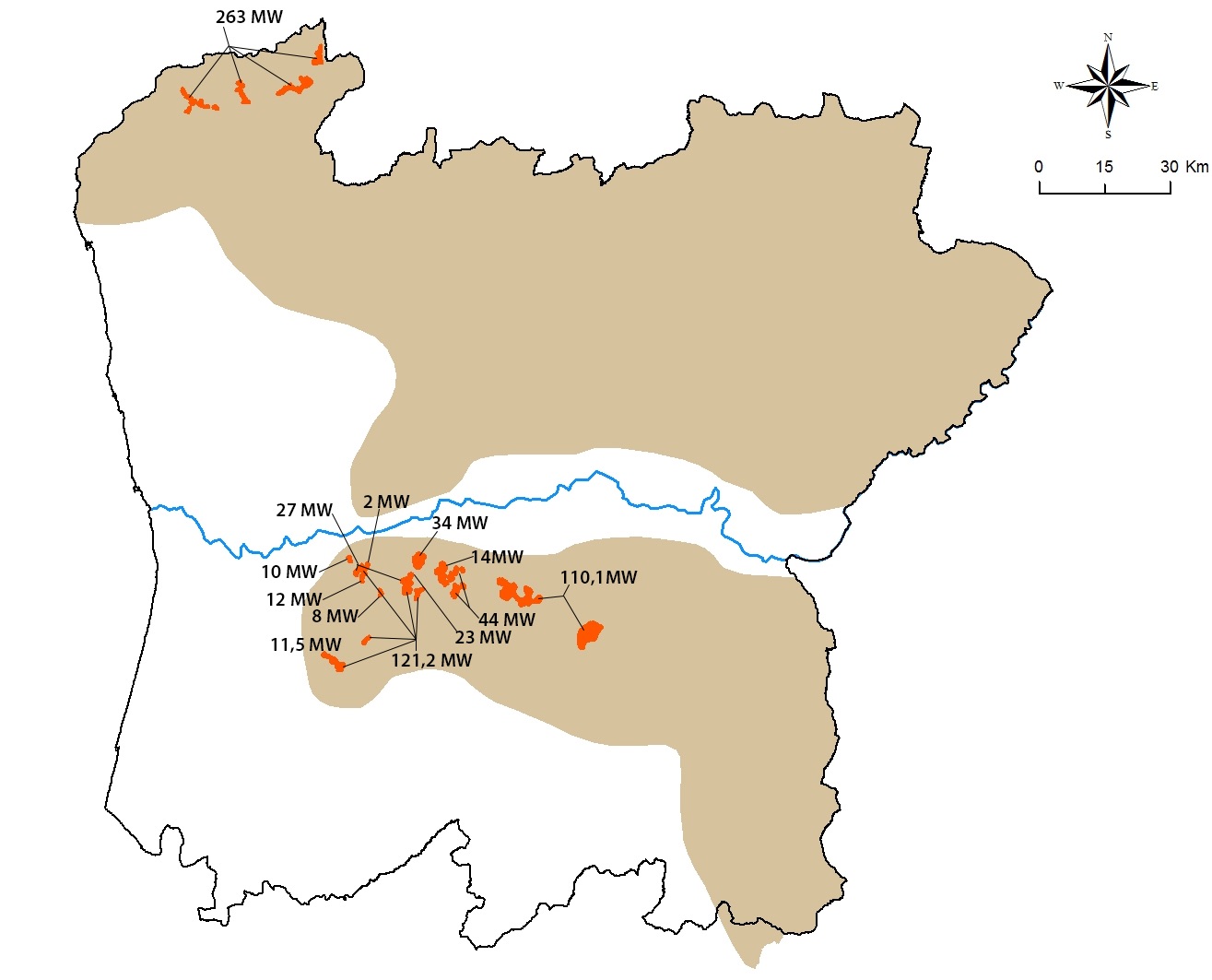 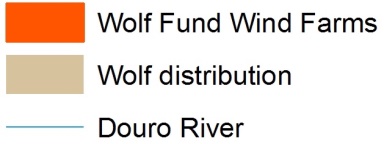 12 wind farms from 2 MW to 263 MW
Total of 668 MW
Average contribution of 574€/MW/year
Hamburg, 29th September 2016
Creation and management of a compensatory scheme
wind farms and wolf habitat conservation in Portugal
Wolf Fund Wolf Packs
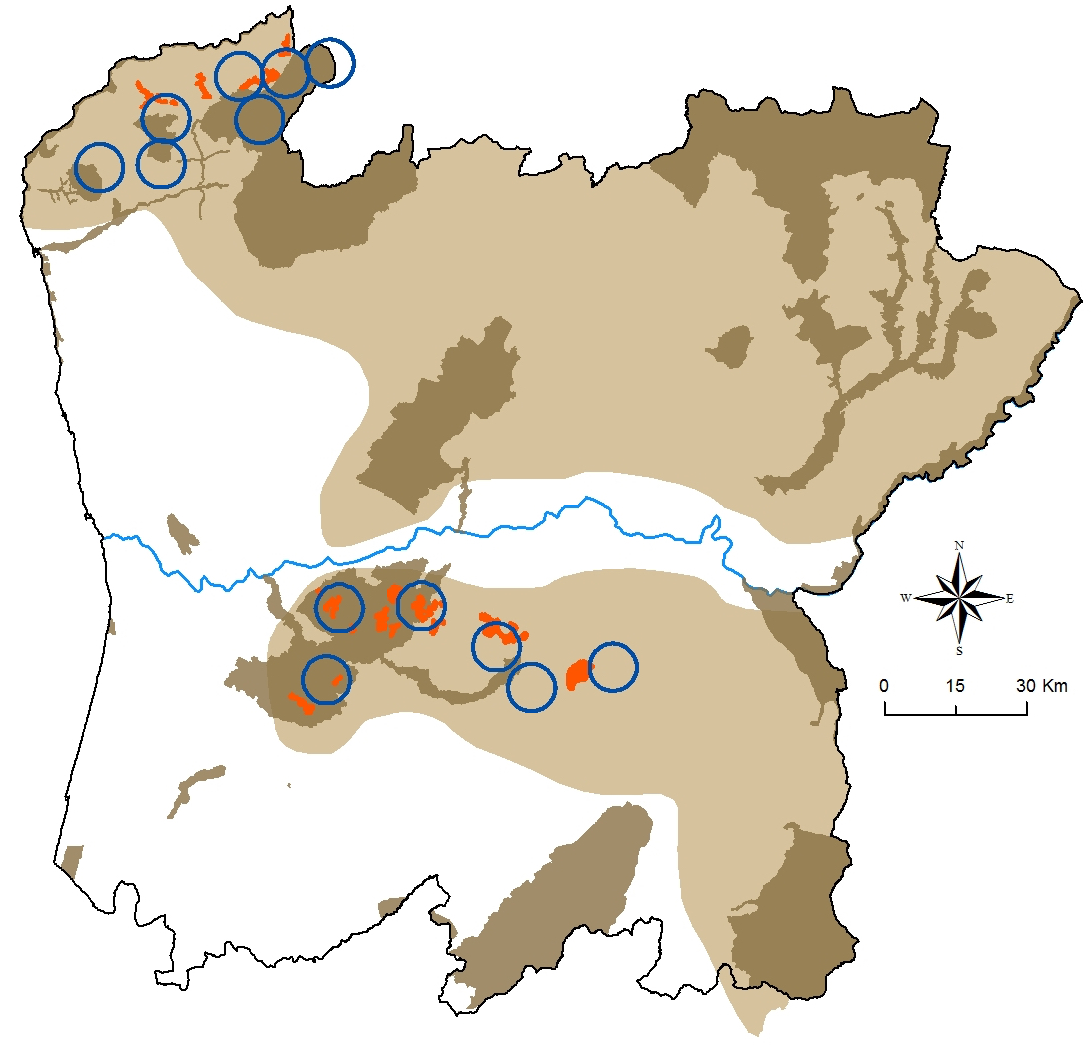 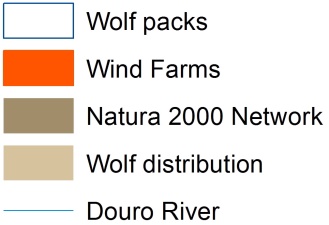 Hamburg, 29th September 2016
Creation and management of a compensatory scheme
wind farms and wolf habitat conservation in Portugal
Projects - Forestry
Forestry for conservation
Total area of 341 ha
71 000 trees planted
1 Tree nursery
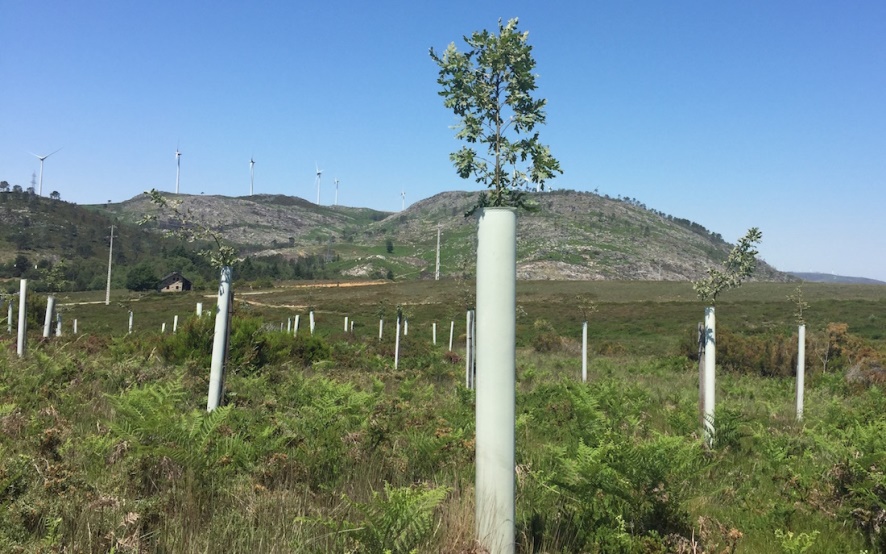 Hamburg, 29th September 2016
Creation and management of a compensatory scheme
wind farms and wolf habitat conservation in Portugal
[Speaker Notes: Several hectares of forestations with authoctonous trees an fire preventing actions.]
Projects - Forestry
Hamburg, 29th September 2016
Creation and management of a compensatory scheme
wind farms and wolf habitat conservation in Portugal
[Speaker Notes: Several hectares of forestations with authoctonous trees an fire preventing actions.]
Projects – Game Management
Creation of no hunting areas
Developed in collaboration with hunters associations
Total of 2300 ha of no hunting areas
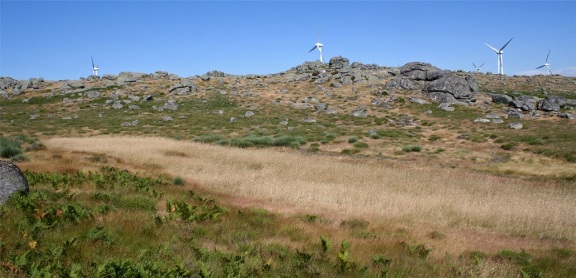 Hamburg, 29th September 2016
Creation and management of a compensatory scheme
wind farms and wolf habitat conservation in Portugal
[Speaker Notes: Several hectares of forestations with authoctonous trees an fire preventing actions.]
Projects – Game Management
Hamburg, 29th September 2016
Creation and management of a compensatory scheme
wind farms and wolf habitat conservation in Portugal
Projects -  Wild Prey Reintroduction
Increase food availability
Increase wild prey diversity 
Reduce livestock damages
Roe deer reintroduction
58 roe deer in 3 years
Hamburg, 29th September 2016
Creation and management of a compensatory scheme
wind farms and wolf habitat conservation in Portugal
[Speaker Notes: This project partners are: forestry national authority, universities, local government institutions and local hunters associations;]
Projects -  Wild Prey Reintroduction
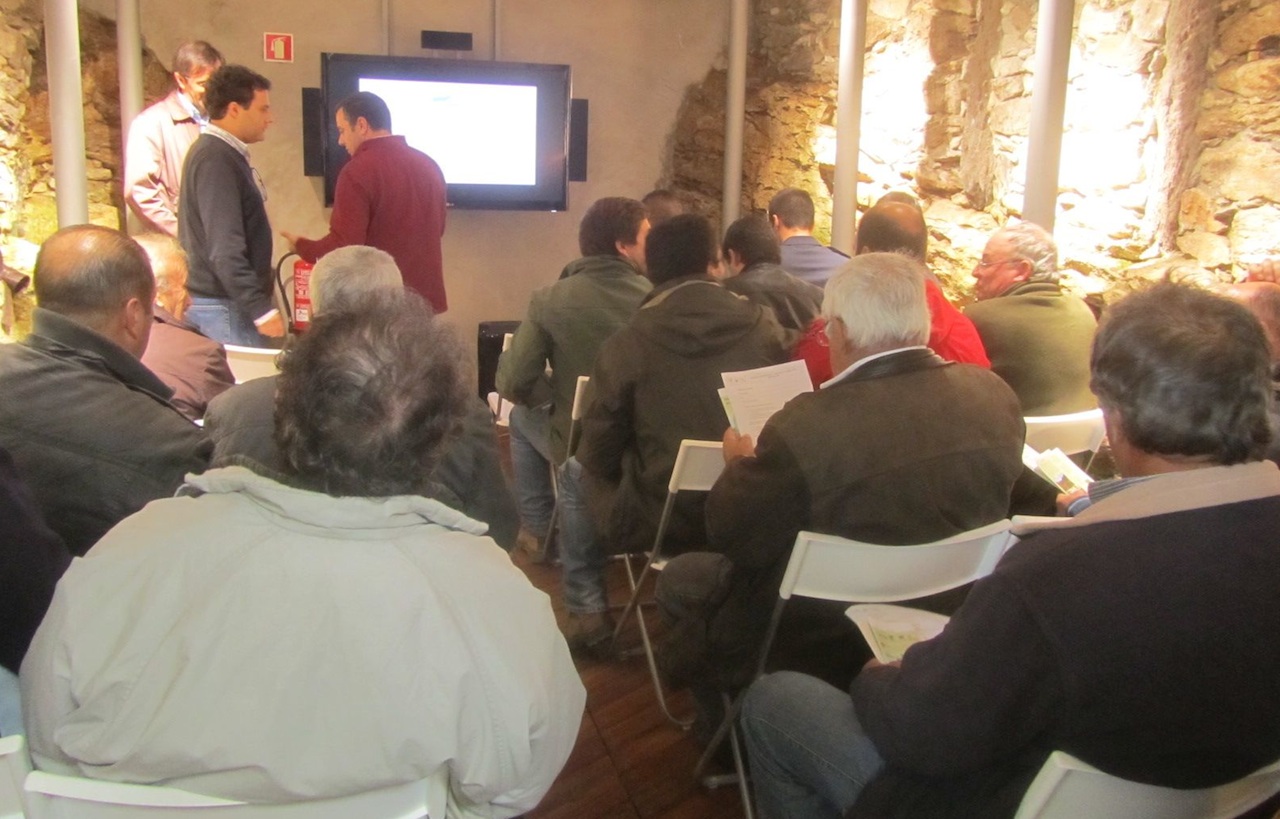 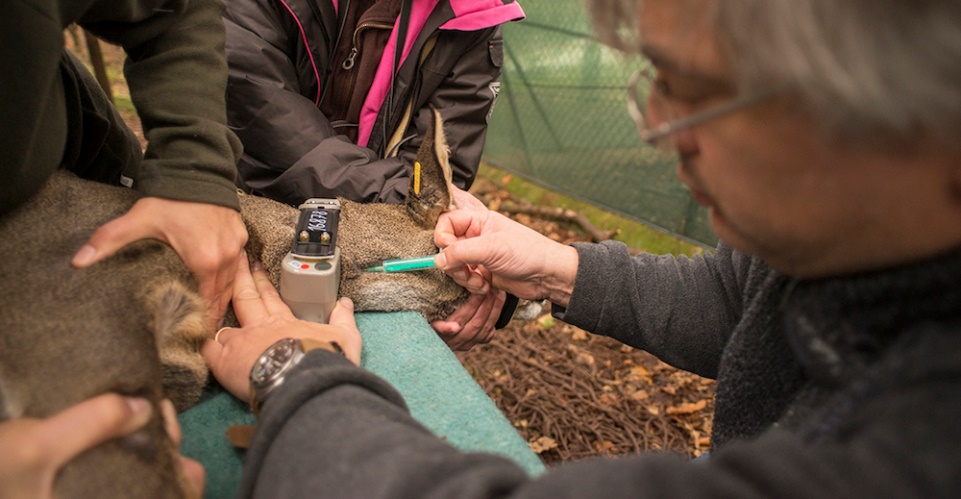 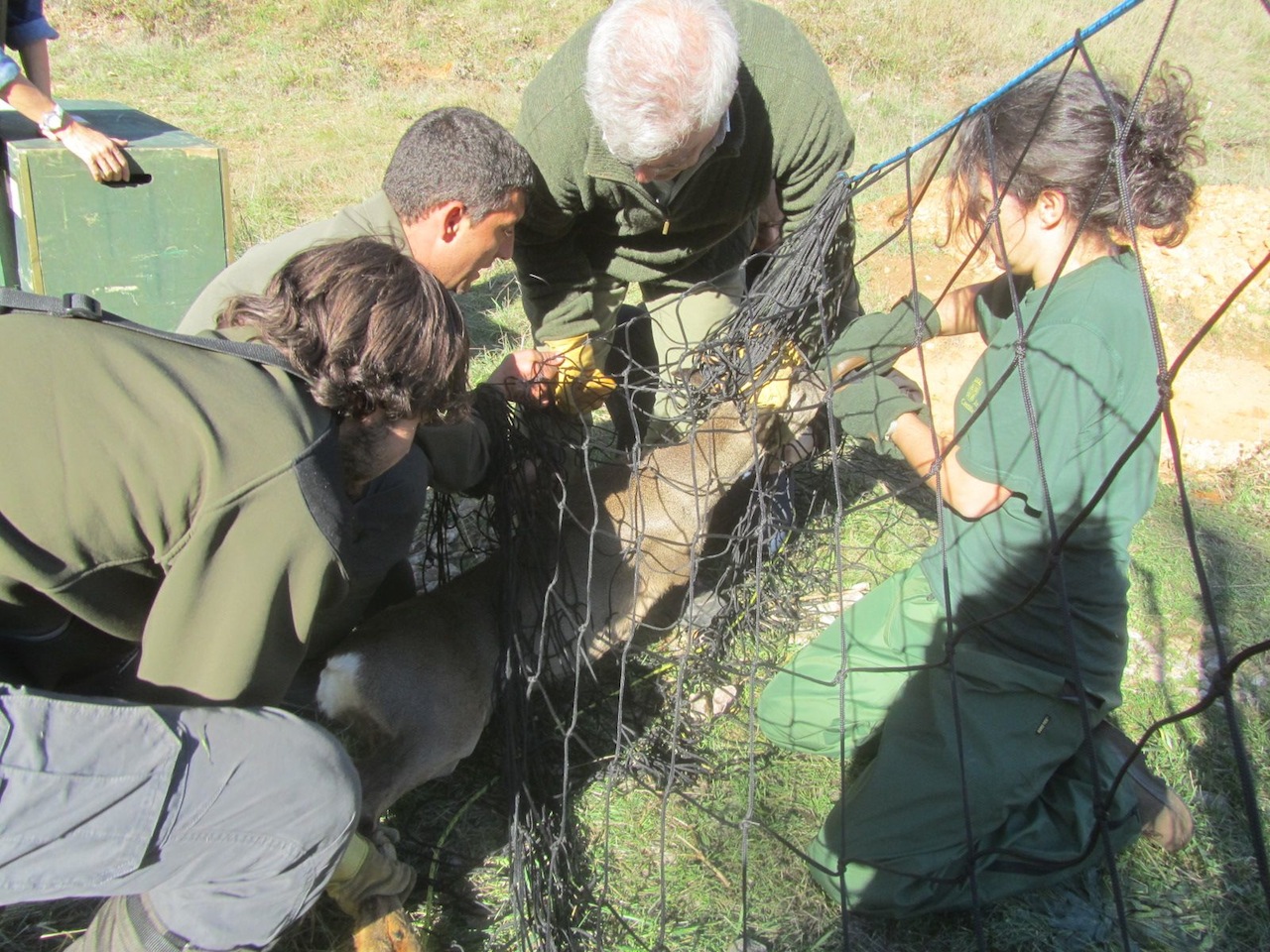 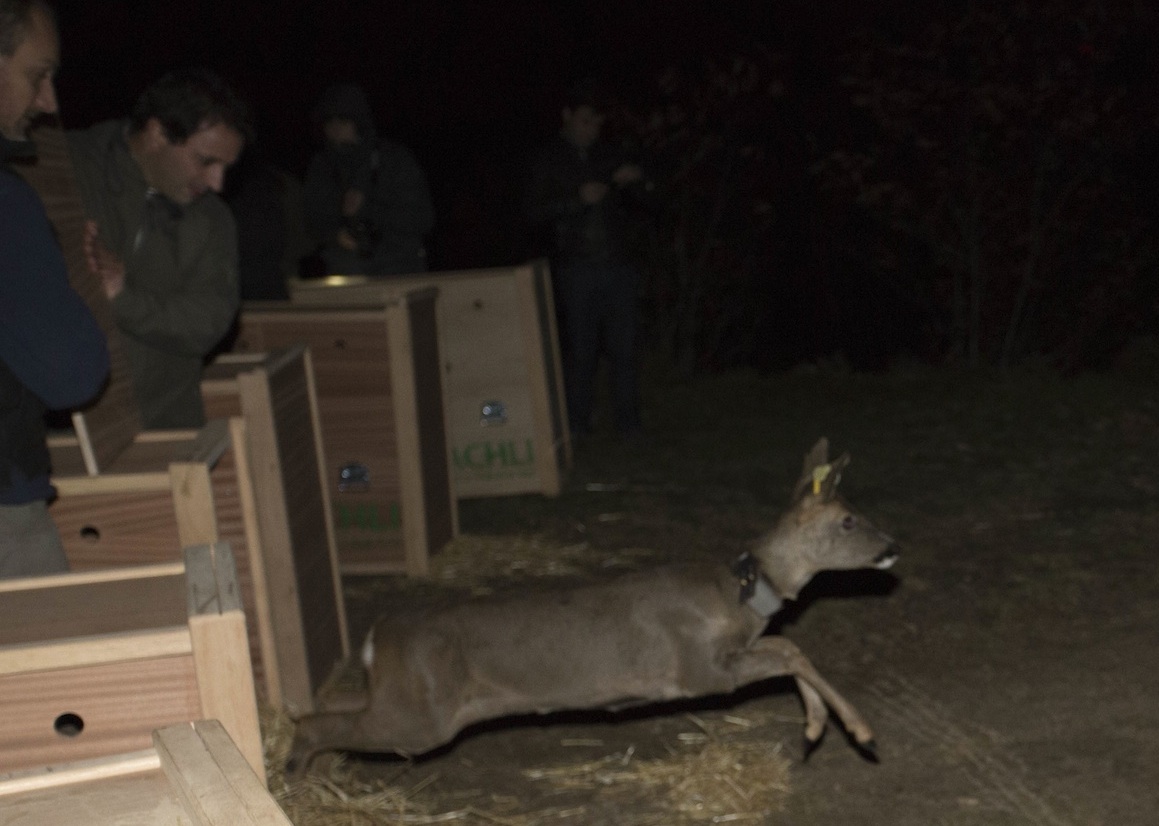 Fonte: Torres R.T., et al (2012)
Hamburg, 29th September 2016
Creation and management of a compensatory scheme
wind farms and wolf habitat conservation in Portugal
Projects -  Livestock Guarding Dogs
Distribution of livestock guarding dogs to local farmers
28 dogs in 2,5 years
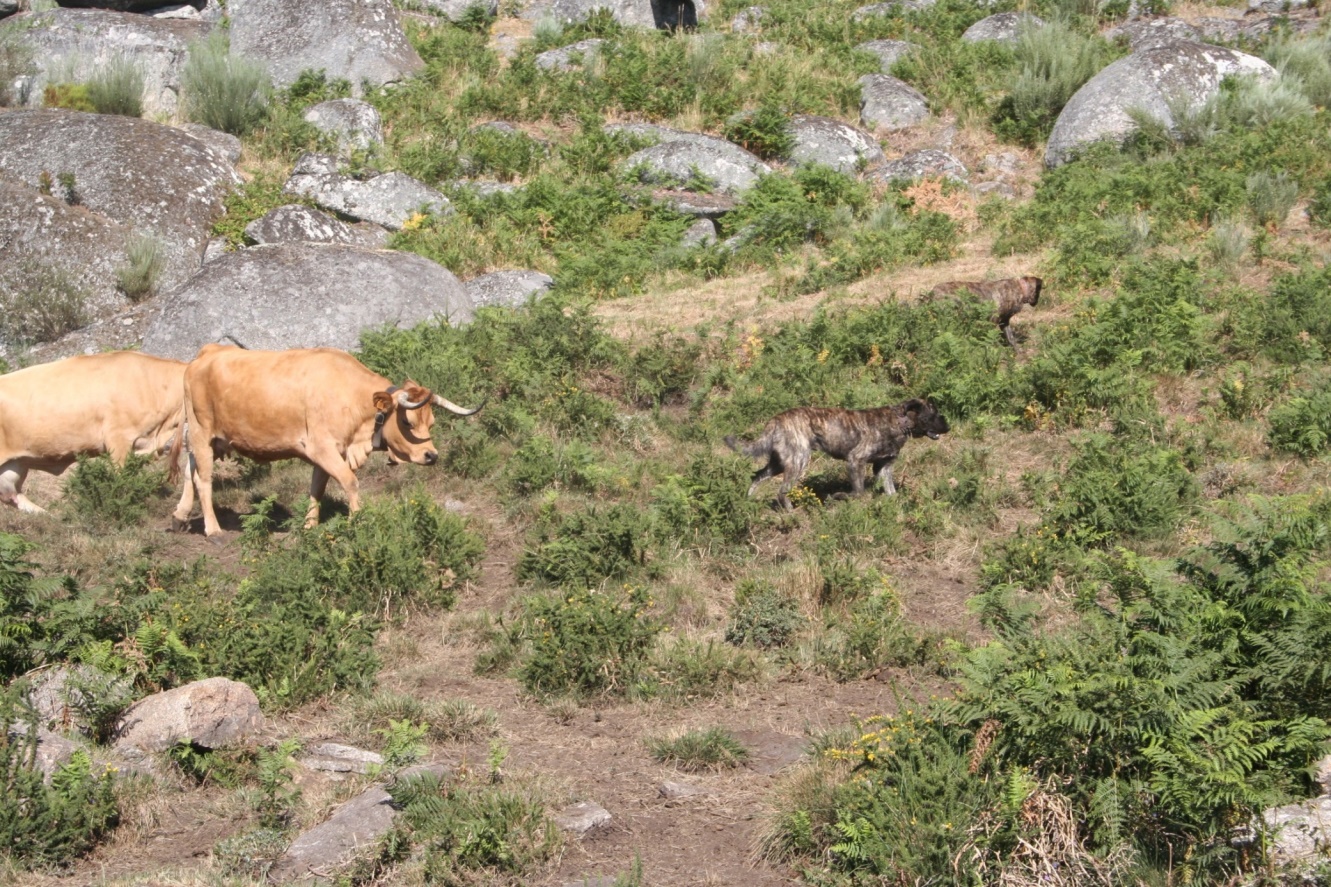 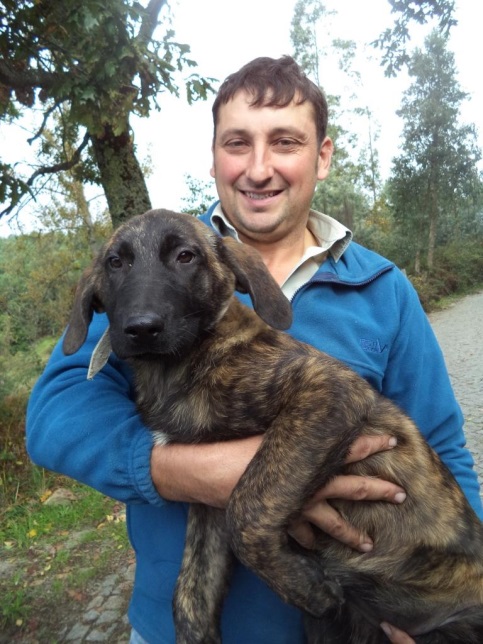 Hamburg, 29th September 2016
Creation and management of a compensatory scheme
wind farms and wolf habitat conservation in Portugal
Projects - Awareness
Awareness sessions
Target audience: local populations
Talking and listening
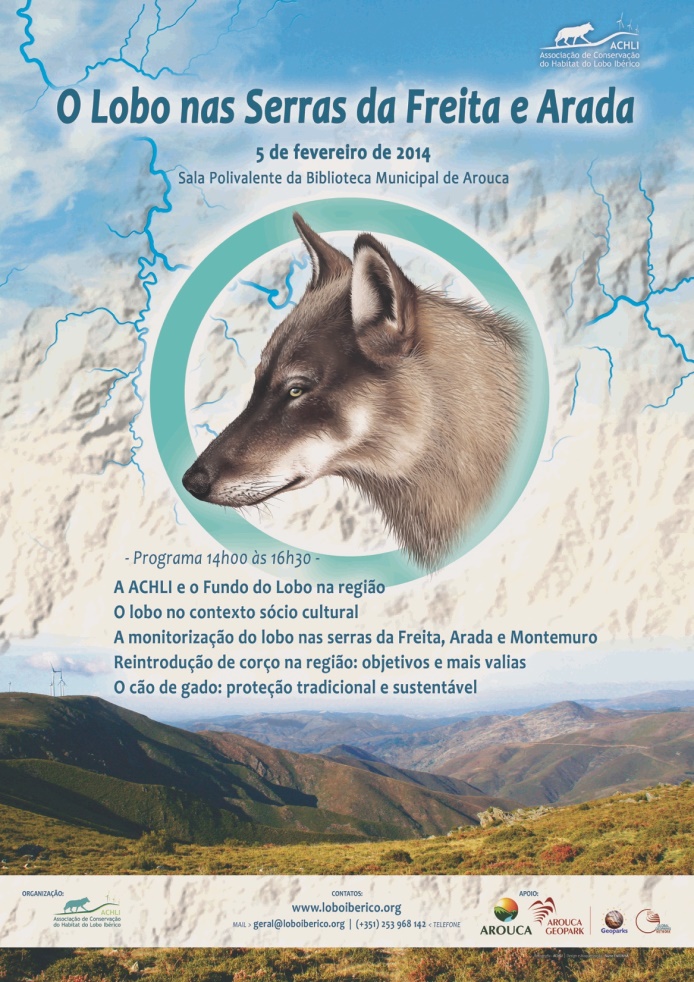 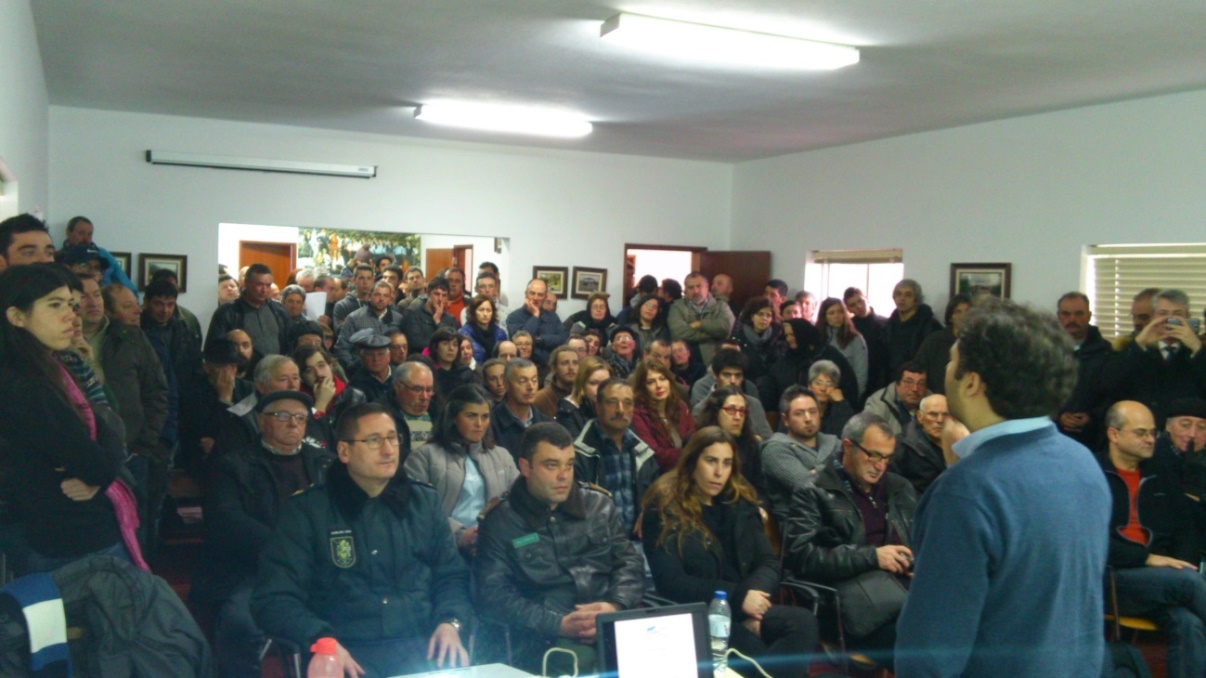 Hamburg, 29th September 2016
Creation and management of a compensatory scheme
wind farms and wolf habitat conservation in Portugal
Discussion
Pros of the compensatory scheme:
Long term planning 
Financial sustainability
Complementary between projects
Better articulation between national authorities, wind farms owners, local populations and, R&D and conservation organizations
Cons of the compensatory scheme:
Difficult to assess short term results
Hamburg, 29th September 2016
Creation and management of a compensatory scheme
wind farms and wolf habitat conservation in Portugal
Relevant aspects
Hamburg, 29th September 2016
Creation and management of a compensatory scheme
wind farms and wolf habitat conservation in Portugal
[Speaker Notes: Conjuntura económica]
Acknowledgments
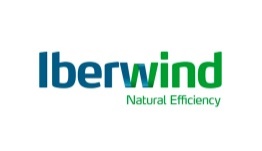 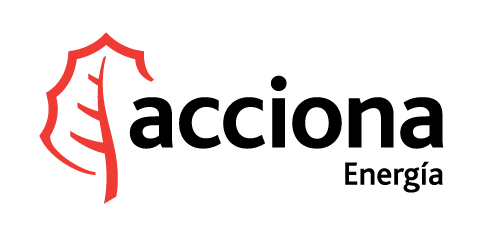 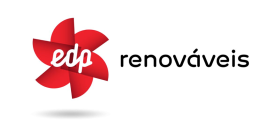 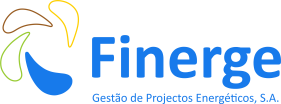 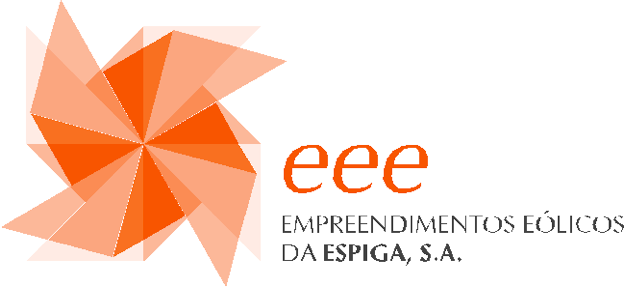 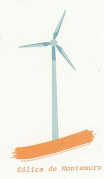 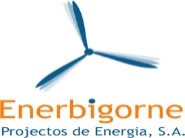 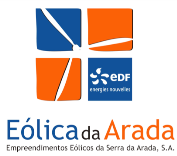 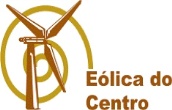 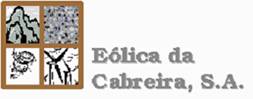 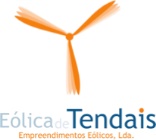 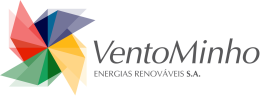 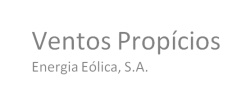 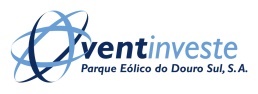 THANK YOU!
Hamburg, 29th September 2016
Creation and management of a compensatory scheme
wind farms and wolf habitat conservation in Portugal